WIMAS-2 / WIMAS-4 : Planning 2020
Thomas Jonsson
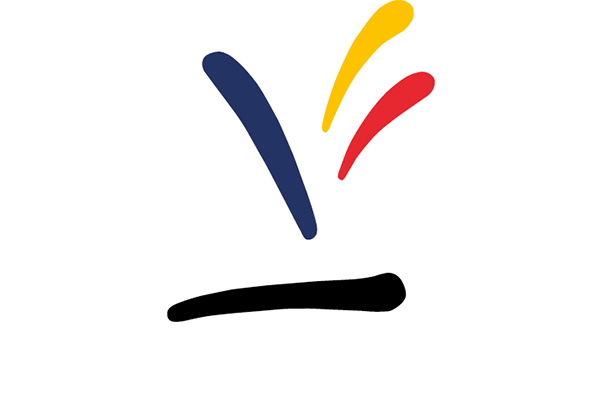 WIMAS-2 deliverables
Contractual Project Deliverables (WPCD reports to the Commission)
CD.D16: Tutorial, training, documentation on and release of the core-edge transport simulator in IMAS
Task Deliverables (WIMAS2 reports to the PMU)
D1: Released ETS transport simulator in IMAS with improved physics: moving boundary equilibrium, heating and current drive modules extended to synergies, testing and maintenance
D2: Verify ETS on reference ITER scenarios and report on results
D3: Provide maintenance and documentation of workflow and related tools
Project Deliverables (WPCD reports to the PMU)
WP20-CD.D02: Tutorial, training, documentation on and release of the ETS v6 transport simulator in IMAS
Milestones (WPCD reports to the PMU)
CD.M42: Released ETS transport simulator in IMAS with improved physics; e.g. moving boundary equilibrium, improved quasi-linear gyrokinetic transport model, core-edge, heating and current drive modules extended to synergies, with documentation
NOTE: We need to plan a training on Core-Edge coupling Nov/Dec 2020
2020-02-26
Jonsson
2
WIMAS-4 deliverables
Task Deliverables (WIMAS2 reports to the PMU)
D1: Demonstrate IC-Wave/Fokker-Planck consistency and wave damping on NBI ions using bi-Maxwellian representations of fast-ions in wave codes (2019)
D2: Maintain and update released heating and current drive modules  (2020)
D3: Release the RABBIT code as a Kepler actor on IMAS (2020)
D4: Release of a workflow for the ECCD stabilization of NTM in IMAS (2020)
2020-02-27
Jonsson
3
Tasks to meet deliverables
1. Developing and testing actors; WF integration
TEAM: Thomas, Nathan, Daniel, Jorge, Pär, Emil, Andreas
2. Core-edge coupling (coordinated by David Coster)
TEAM: David, Emiliano, Rui, Thomas…
3. Moving boundary (coordinated by Jorge) 
TEAM: Jorge , Daniel, Thomas…
4. ICRF-NBI synergies (PION and FoPla)
TEAM: Mervi Matsinen, Xavier, Dani, Ernesto, Dirk, Thomas
5. Verification on ITER scenarios  (coordinated by Nathan)
TEAM: Nathan, Thomas, Michal
NOTE: In addition we have invaluable help from Dmitriy (via CPT)
6. Training on core-edge
TEAM: Thomas…
2020-02-26
Jonsson
4
Status of ETS-6 – focus on deliverables
IC-NBI Synergies
PION actor not yet with synergies
FoPla actor only in CPOs

Core-edge, Moving Boundary and Verification of ITER scenarios
not yet started.
Workflow and actors
Alpha version of ETS-6 workflow has been released
Most actors are installed, some not yet tested.
Some functionalities missing, e.g. fast ions in CP, specifying rho-grid, interpretative modes
Verification successful for: J, Te, Ti, ni
Documentation is being built gradually (inc. pages for setup, releases, how to run, physics of ETS-6, visualisation, actors docs, developers guide, verification):https://users.euro-fusion.org/iterphysicswiki/index.php/ETS-6_Documentation 
To do: add ETS-6 pages in GITLAB.
2020-02-26
Jonsson
5
Status of WIMAS-4
Milestone 2019: LION with bi-Maxwellian distributions; released in 2019.
RABBIT: Good progress, but waiting for a good test case.
NTM control: TASK-PCS actor generated, but not tested.
GRAY: Merged IMAS and ITM branches, added documentation.
TORAYFOM: Progress on usage in the ETS-5 (also available in ETS-6)
2020-02-26
Jonsson
6
Identification of Key Stakeholders for WIMAS-2
Stakeholders Map
High
EU commission
PMU
General Assembly
HRUs
JET / MST / SA TFLs
ITER
POWER
International collaborators
MST / JET scientists (not modellers)
Code Developers
Low
MST/JET modellers
Low
INTEREST
High
2020-02-26
Jonsson
7
Requirement of key stakeholders for WIMAS-2
EU / PMU / GENERAL ASSEMBLY:
Deliverables – critical for funding
Focus on IMAS (not CPOs)
Physics models relevant for present-day experiments, DTT, JT60-SA, ITER and DEMO
Verified and validated models 
Public documentation & outreach
Developer / Modellers
All essential components
State-of-the-art models
Specialisation that makes ETS unique
Verified and validated models 
Robust software
User friendly interface
Documentation and tutorials – easy to find, easy to understand!
General strategy for 2020
Main object is to meet deliverable. 
While working towards deliverables, aim to find long term solutions aligned with requirements from Stakeholders.
2020-02-26
Jonsson
8
Requirement of key stakeholders: MST 1
Dual frequency ICRF (MST)
Convective term in BgB model 
Models for pedestal transport and for estimation of pedestal height
Core-SOL integration
Implementation of advanced divertor configurations
Self-consistent Fast Ion (FI) WF: 
FI impact on thermal transport + FI-driven instabilities + FI losses
Need to integrate MEGA (EU-Japan) as 3D physics is important for MST1 (and S1)
Full integration of non-linear 3D MHD code.
2020-02-26
Jonsson
9
Requirement of key stakeholders: WEST
Ohmic phases, study the N2 seeding impact: with heat/particle prediction and W radiation + current diffusion: #55797 (no N2) vs #55799 (with N2)
ICRH absorption: ion vs electron heating, role of W radiation #55612
L-H oscillating transitions: W transport/radiation through the pedestal, with interpretative pedestal, but predictive W transport/radiation, # 54719
Long pulse modelling, explaining why no W accumulation #55787 : need LHCD module.
2020-02-26
Jonsson
10
JET 2019 requirements
H/CD workflow: NBI and ICRH heating in DT extrapolated plasmas with alpha heating (thermal,beam-target,beambeam) and neutron rate modules.
Neutron predictions of reference existing discharges (done), but more comparisons to TRANSP with new reference shots needed
Benchmark with JINTRAC/CRONOS/TRANSP for extrapolated DT plasmas – partly done
Current diffusion simulations (including ramp-up and rampdown, therefore evolving equilibrium and possibly with NBI and/or ICRH) – first half of 2020
TCI with TGLF/Qualikiz. Use for multi ions plasmas (H isotopes and Impurities)  -Partly done, But extra efforts for benchmark are necessary
How can ETS-6 bundle charge states?
NEO model for addressing W transport – not done
Link between ETS and H/CD (NBI and ICRH) for selfconsistent simulations – done
Models for specific edge transport requirements (pedestal pressure, pedestal density, ELMs) in order to perform true core-edge simulations – not done
2020-02-27
Jonsson
11
REQUIREMENTS, JET: New requirements in 2020
Peculiar behaviour of pedestal found in plasmas with no gas puff or pellets+gas puff
Small ELMs with high core confinement obtained with no gas puff
Compounded ELMs in pellets pacing plasmas
Pedestal density does not follow Ip.
Extreme density peaking

WPCD requirements:
Simple pedestal stability chain with self-consistent equilibrium from interpretative simulations
Gas puff models
Simple models to adjust edge particle transport
Clear splitting of D and Vn
2020-02-27
Jonsson
12
REQUIREMENTS, Modelling JT-60SA scenarios in ETS workflow
Building on previous attempts by J. Ferreira, in 2020 we propose to move towards a systematic exploitation of ETS workflow to model some JT-60SA reference scenarios and compare with previous results by other codes (CRONOS, JINTRAC) 

Proposed procedure:

Follow the ETS-RO expert guidance by submitting a web request form (first contacts ongoing). All the necessary settings for JT-60SA NBI and EC are already present. 
Proposal is to start from reference full Ip Single Null inductive scenario (JT-60SA “scenario 2”).
Following step could be the study of hybrid reference scenario (JT-60SA “scenario 4.2”).
CDBM model almost ready in the latest version of ETS-5  possibility to study scenarios with ITB (JT-60SA “scenario 5”).
Data to be discussed and agreed include: equilibrium configuration, discharge phase to be modelled (current ramp-up, current ramp-down, flat-top), H&CD settings, aim of the simulation (e.g. power balance, calculation of peak ion/electron temperature / density at steady state, estimation of q profile at steady state etc.)
2020-02-27
Jonsson
13
REQUIREMENTS, WPSA: Points for discussion
Collaboration between WPCD and WPSA develops upon well established bases and some WPCD experts are already part also of WPSA team.
2020 WPSA modeling needs will/can further enhance the use of WPCD/IMAS tools in the fields of:
MHD stability  systematic study of realistic plasmas for Initial Research Phases 
Fast ion physics  LIGKA/HAGIS IMAS integration close to completion
Integrated scenario modelling  systematic ETS runs
Synthetic diagnostics  longer term (EU diagnostics for JT-60SA)
Simulation data storage under IMAS  ongoing discussion, including QST (Japan) counterpart
Support to discharge preparation  WPSA simulator will be provided to EU users via WPCD (which can improve and customize it)
Areas of further/future collaboration could include:
 training activities for WPSA modelling collaborators to be further pushed
 data access and sharing (including requirements from F4E  and QST)
 JT-60SA data mapping under IMAS (during scientific exploitation)
2020-02-27
Jonsson
14
Overview of WIMAS-2 in 2020
AUG
SEP
OCT
DEC
MAY
JUN
JUL
NOV
APR
FEB
MAR
JAN
Basic solvers
Advanced solver features
Moving boundary
HCD synergies
Core-Edge
Training on Core-Edge
Testing on ITER scenarios
ITER scenarios
Report
1 week
1 week
2 week
1 week
1 week
Training
We propose theses Working Sessions!
Code Camps/working sessions
2020-02-26
Jonsson
15
Additional resources
Dmitriy (CPT, time allocated)
Denis (PMU, no allocation)
WIMAS-2 Manpower
2020-02-26
Jonsson
16
WIMAS-4 manpower
2020-02-27
Jonsson
17
Listing smaller sub-tasks
A list of tasks has been generatedhttps://docs.google.com/spreadsheets/d/1Ps-cGQyKNsYTObCr5Kqu58bXBNQdH45Fjpz5QD0hLB0/edit?usp=sharing 
Focus on Feb. 2020:
Verification
Missing actors and integration features
Visualisation
Before end of 2020:
Training/documentation (Commission deliverable)
Edge-core (Commission deliverable)
Synergies (Task Deliverable)
Moving boundary (Task Deliverable/Milestone)
ITER-verification (Milestone)
2020-02-26
Jonsson
18
Core-edge integration, sub-tasks
List of possible tasks (proposal from Thomas, to be discussed with the team) 
PLANNING: Clarify what we want the edge code to predict, the design the core-edge interface etc. One important early decision to make is if we go with SOLPSz1, or a code similar what’s been implemented in ASTRA. I do not think we’ll have time or manpower to do more than one edge-code.
PROGRAMMING: We need an edge-code that outputs the core_profiles and possible some other IDS. This could be e.g. SOLPSz1 or perhaps something similar to what’s implemented in ASTRA.
PROGRAMMING: We need a code that maps data from the edge_profiles IDS into a transport_solver_numerics IDS. The output should be used by the core-transport-solver.
PROGRAMMING: We need a code that maps a core_profiles IDS from the core-transport-solver into boundary conditions for the edge-code.
INTEGRATION: Kepler implementation of this coupling.
INTEGRATION: We need to assess our data-needs. Do we need new data from EWE? Do we need other types of preprocessing tools? Perhaps we need an update to ets-init actor to initialise edge_profiles IDS and edge-numerics?
VISUALISATION: We need to be able to assess our results and compare with references. This could be done in viz, or perhaps through simple python script.
TESTING: We need some form of low-level testing of T1-T3 to make sure these components work as they should. Thus we need reference data to compare that can be reproduced by the codes with high precision - for easy testing. I would suggest that we do not do this low-level test in Kepler.
TESTING: Once we have the full workflow running we need a complete test case. Again we need data that we can reproduce with high precision using the ETS-6 workflow. If we could set up a case with ETS-5 and SOLPSz1, this would be ideal since the two codes are very similar and we’ll anyway compare the core-solvers against ETS-5! If we try something from ASTRA, then I’m afraid that we first need a careful benchmark of the core-solver before we can even start considering that we would be able to reproduce the ASTRA results with core-edge, something we probably don’t have time for this year.
2020-02-26
Jonsson
19
Core-edge integration, constraints and time-line
List of possible constraints (proposal from Thomas, to be discussed with the team) 
In my view we need to start thinking low-level testing, Task (T8), from day one.
The three programming Tasks (T2-4) could be done in parallel (assigned to different people).
For Integration Task T5 we need to have actors from T2-4 before we can do anything practical. I’d like to sketch a design already early on (perhaps in Risø). We could also try to generate some dummy actors fairly early to avoid blocking T5.
The full workflow testing, T9, has to be done in steps, turning on different features one at a time. This requires planning and will take time. I’d like to start this work as early as possible - perhaps during the summer, or early autumn.
The training should probably be scheduled for late November or Early December. This means that we need some intensive weeks of Code Camping leading up to this event. Proposal: one week in September, one in October and one in November.
WIMAS-2 has several other very challenging tasks to complete in 2020. Thus, man power may be diverted in different direction in order to deliver something needed by someone else. Thus, we need margins in a our planning and we need to get things started asap.
We need a early assessment of the manpower required to do this work. The three main people involved (Dave, Rui, Emiliano) have only 0.25 ppy allocated, so we’ll need to bring in people with less experience to do a large fraction of this work.
2020-02-26
Jonsson
20
Moving boundary
Plan is to enable a prescribed moving boundary - not mean free boundary.
Thus, the ETS has to be able to handle compression.
We believe all required features are already implemented (thanks to Denis).
The focus is on testing and debugging.

Time-line:
No detailed plan. We need testing to see how much work is required.
Start during the spring.
The goal is to complete this task before the end of the summer.
2020-02-26
Jonsson
21
Synergies
Options for 2020 deliverable:
PION
FoPla
ASCOT-RFOF (require HPC, so primarily an advanced )

Time plan:
Spring: adaptation and developing actors.
Summer: Integrate alpha-version into ETS-6.
Autumn: Release of stable version.
2020-02-26
Jonsson
22
Verification on ITER Scenarios
AUG
SEP
OCT
DEC
MAY
JUN
JUL
NOV
APR
FEB
MAR
JAN
Data from ITER
Document Provenance
Sufficient input for ETS
Ids2cpo, for ETS-5
Design verification param-files
Verification of sub-WFs
Report
Scenario verification
1 week
1 week
2 week
1 week
1 week
Training
We propose theses Working Sessions!
Code Camps/working sessions
2020-02-26
Jonsson
23
Verification on ITER Scenarios
Verification of ITER Scenarios - run both ETS-6 and ETS-5
Receive data from ITER (spring)
Detailed documentation of provenance for all data used.
Ensure that the ETS can ran with the input data from ITER. In case data-field is missing, report to data-providers.
Translate data into CPOs for ETS-5. Make sure ids2cpo provides the complete mapping needed by ETS-5.
Design verification param-files for equivalent ETS-5 and ETS-6 runs. 
First compare minor sections of the ETS-6 workflow
Validate entire scenarios; validation “ETS-5 vs ETS-6” and “ETS-6 vs ITER-reference”.
Write a report on the results.
Time plan:
1-4 spring
5, start in spring, end in summer
6 summer
7-8 autumn
2020-02-26
Jonsson
24
Timeline for 2020 deliverable: Core-edge
2020-02-26
Jonsson
25
Timeline for 2020 deliverable: Moving boundary
2020-02-26
Jonsson
26
Timeline for 2020 deliverable: Verification on ITER scenarios
2020-02-26
Jonsson
27
Timeline for 2020 deliverable: IC-NBI synergy
2020-02-26
Jonsson
28
Timeline for 2020: H&CD and NTM Control
2020-02-26
Jonsson
29
Timeline for 2020: Transport and solver
2020-02-26
Jonsson
30
Timeline for 2020: Neutrals, impurities, BIT1, METIS, NICE
2020-02-26
Jonsson
31
Timeline for 2020: WIMAS-2 Coordination
2020 Timeline for Task EWE-5
2020-02-26
Jonsson
32
Timeline for 2020 : WIMAS-2 Coordination
2020 Timeline for Task EWE-5
2020-02-26
Jonsson
33